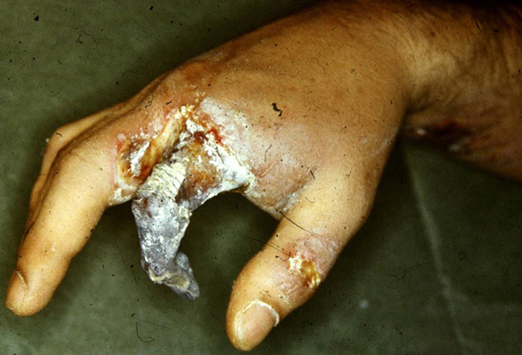 TOP WORKER COMPLAINTS ABOUT SAFETY PROGRAMS\
TOP `WORKER COMPLAINTS ABOUT SAFETY PROGRAMS
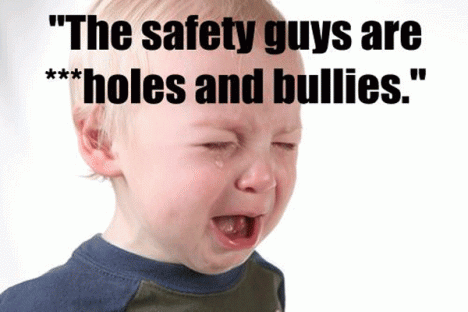 TOP `WORKER COMPLAINTS ABOUT SAFETY PROGRAMS
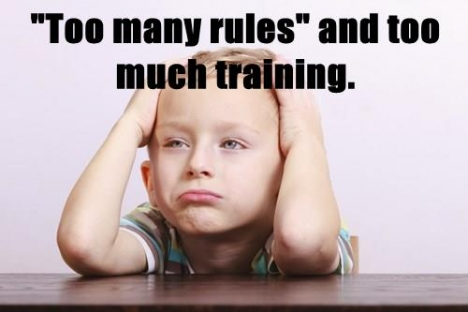 TOP `WORKER COMPLAINTS ABOUT SAFETY PROGRAMS
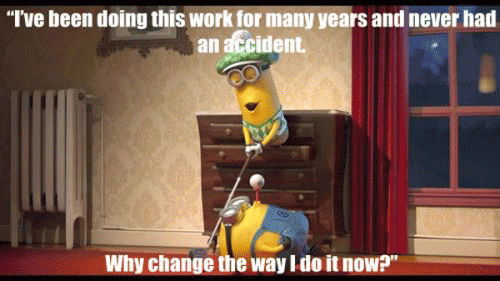 TOP `WORKER COMPLAINTS ABOUT SAFETY PROGRAMS
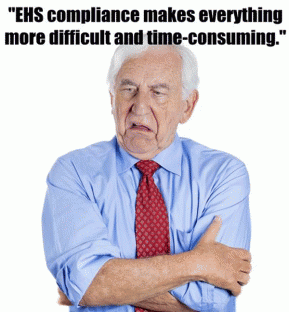 TOP `WORKER COMPLAINTS ABOUT SAFETY PROGRAMS
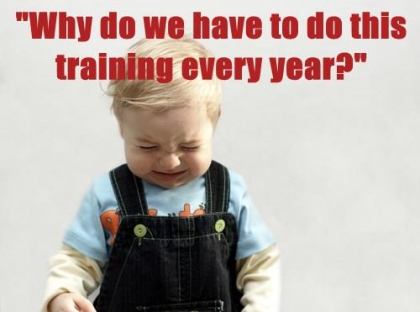 TOP `WORKER COMPLAINTS ABOUT SAFETY PROGRAMS
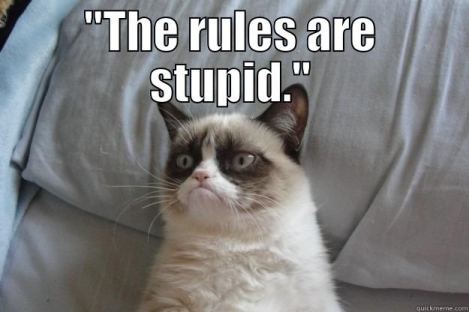 TOP `WORKER COMPLAINTS ABOUT SAFETY PROGRAMS
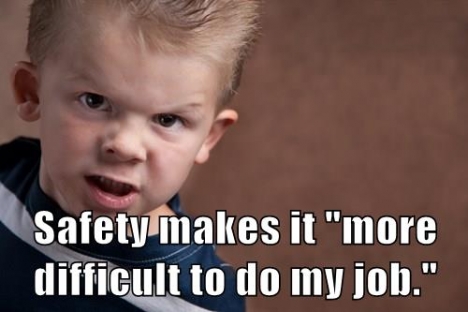 TOP `WORKER COMPLAINTS ABOUT SAFETY PROGRAMS
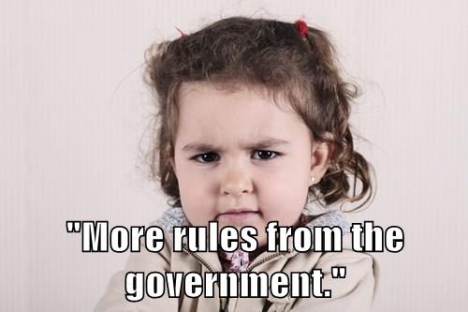 TOP `WORKER COMPLAINTS ABOUT SAFETY PROGRAMS
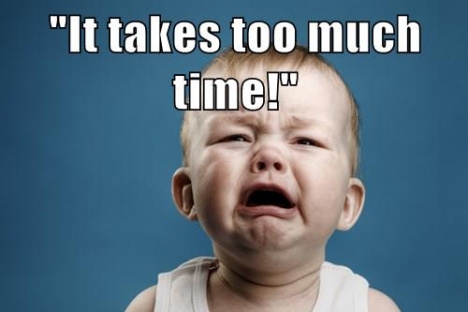 TOP `WORKER COMPLAINTS ABOUT SAFETY PROGRAMS
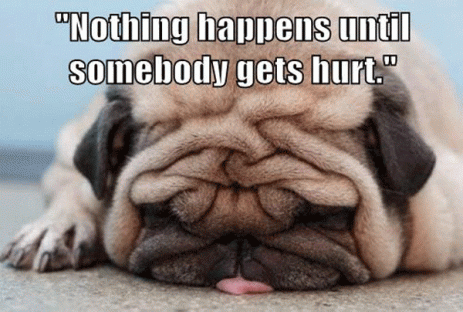 TOP `WORKER COMPLAINTS ABOUT SAFETY PROGRAMS
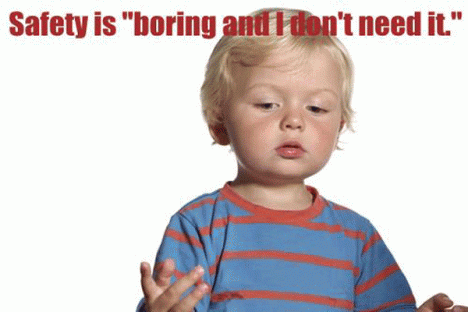 TOP `WORKER COMPLAINTS ABOUT SAFETY PROGRAMS
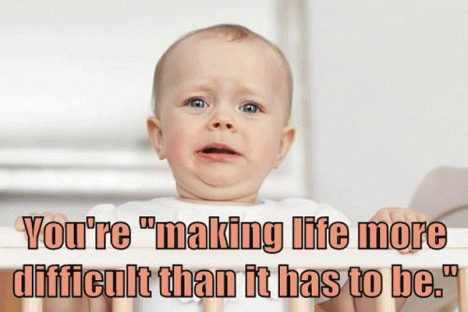 TOP `WORKER COMPLAINTS ABOUT SAFETY PROGRAMS
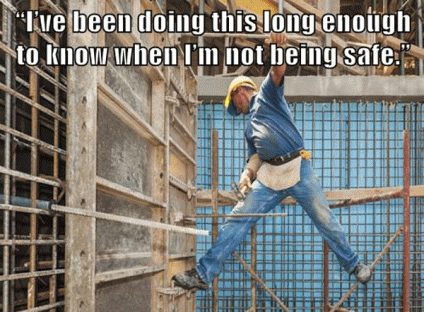 TOP `WORKER COMPLAINTS ABOUT SAFETY PROGRAMS
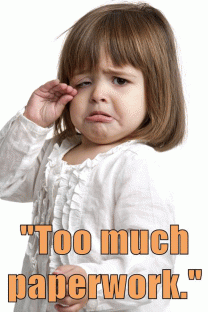 TOP `WORKER COMPLAINTS ABOUT SAFETY PROGRAMS
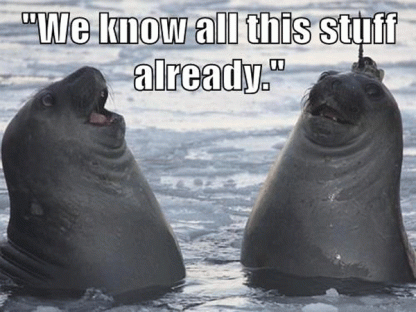 TOP `WORKER COMPLAINTS ABOUT SAFETY PROGRAMS
TOP `WORKER COMPLAINTS ABOUT SAFETY PROGRAMS
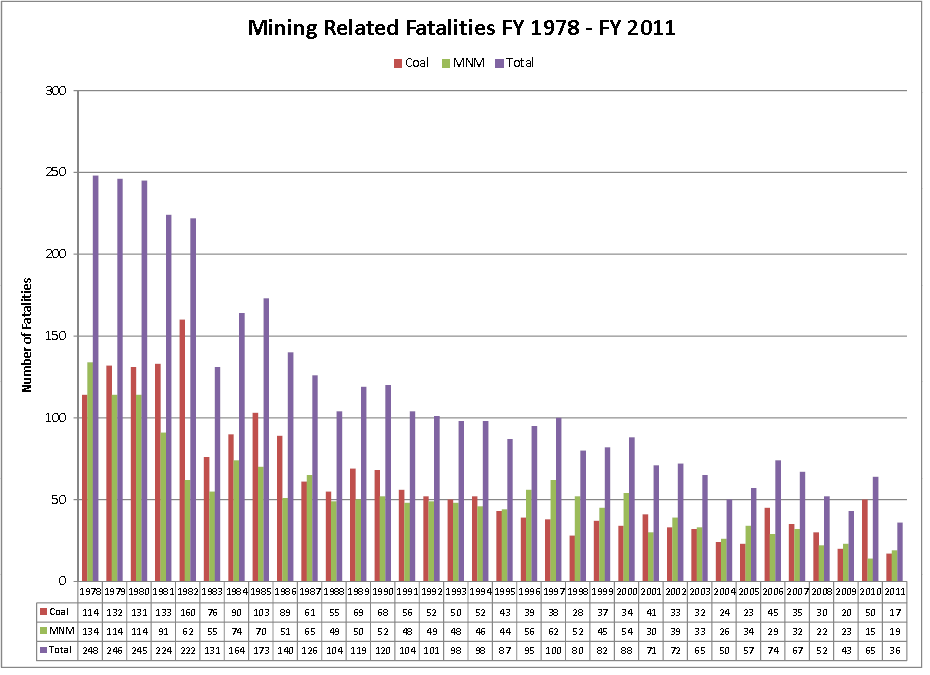